Review Meeting on
MGNREGS
On 4-08-2012
Rydak Forest Guest House, Alipurduar-II Block, Jalpaiguri
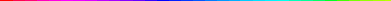 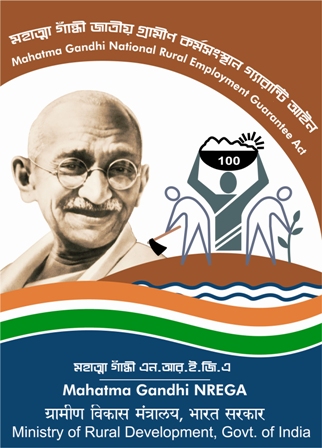 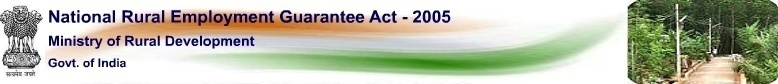 BLOCK WISE TOTAL EXPENDITURE UPTO             
 JULY 2012 (IN LAKH)
BLOCK WISE Total Person days generated                    
 (UPTO JULY 2012) in lakh
District Average: 1.79
BLOCK WISE WOMEN PERSONDAYS GENERATED UPTO                   
JULY 2012 (in lakh)
BLOCK WISE COMPARISON OF LABOUR BUDGET   VS   EXPENDITURE (MPR )    UPTO 
JULY  2012
(1 Column)Cumulative Labour Budget Expenditure (2 Column)Actual Expenditure
BNRGSK
MIS
ALIPURDUAR-II
DHUPGURI
FALAKATA
JALPAIGURI(SADAR)
KALCHINI
KUMARGRAM
MADARIHAT-BIRPARA
MALBAZAR
MATIALI
MAYNAGURI
NAGRAKATA
RAJGANJ
Log Report
Nursery Raising
Social Audit
Renewal of Job Card
THANK YOU!
STATUS REPORT IN RESPECT OF INCOME GENERATING SCHEME FOR    ST    (2012-13) AS ON      30.06.12
UTTARBANGA SECH SAMABAY PRAKALPA (UBSSP)
Block wise notional allocation of I units
(Allocation based on SC population of the Block)
Jalpaiguri
W.B.SC& ST DEV. & FIN. CORPORATION, JALPAIGURI DISTRICT BRANCH
 
Status report on AMAR BARI (EWS) for SC & OBC (as on 31.07.12)